Смешанное обучение в современном образовательном процессе: 
необходимость и возможности.
Крохмаль Светлана Владимировна
зав. центром МО КК ИПК
Сенькина Елена Викторовна, 
старший преподаватель центра МО ККИПК
«Контекст»
ЧЕМУ И КАК УЧИТЬ ДЕТЕЙ В СОВРЕМЕННОЙ ШКОЛЕ И ДОО?
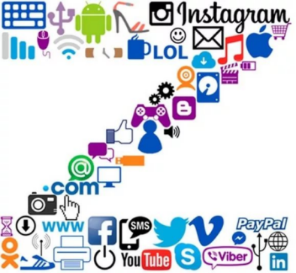 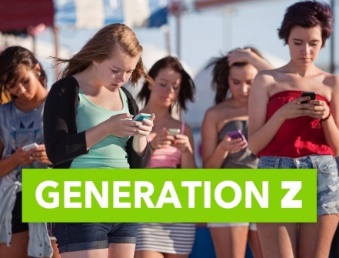 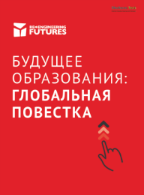 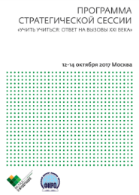 [Speaker Notes: Здравствуйте, дорогие коллеги и друзья! 
Сегодня мы поговорим с вами о ГЛАВНЫХ вопросах образования во ВСЕ времена, в ЛЮБУЮ эпоху: ЧЕМУ и КАК учить современных детей, это новое, так называемое поколение Z? 
 
Способ обучения, который царит сегодня и в школе, и детском саду сформировался, в ОСНОВНЫХ СВОИХ ЧЕРТАХ в 17 в. А мы живем – в 21-м, в условиях цифровой революции.



Здравствуйте, дорогие коллеги и друзья! Сегодня мы поговорим с вами о новом способе обучения, который предложен в нашей образовательной системе «Учусь учиться».

В 1-й части лекции мы поговорим о НОВЫХ  МЕТОДОЛОГ-ИХ  ПОДХОДАХ, которые заложены в нашей ОС, а во-2-й —  о ПЕД. ИНСТРУМЕНТАХ, СВЯЗИ с другими системами.

Рассмотрим КОНКРЕТНЫЕ ПРИМЕРЫ и ПОСМОТРИМ несколько «РАБОЧИХ» роликов — ЖИВЫХ занятий в ДОО и уроков в НАЧ и СШ.]
ГЛОБАЛЬНЫЕ ТРЕНДЫ
1. Экспоненциальный рост информации (исследование IBM, 2015)
Объем новой информации удваивается каждые 2 года
10 наиболее востребованных профессий  в 2020 г. не существовали в 2015 г. 
МИР СТАЛ ДРУГИМ …
ОБЪЕМ ИНФОРМАЦИИ РАСТЕТ ЭКСПОНЕНЦИАЛЬНО, ЧТО ТЕРБУЕТ НОВЫХ СТРАТЕГИЧЕСКИХ ПОДХОДОВ
ОБЪЕМ  ИНФОРМАЦИИ
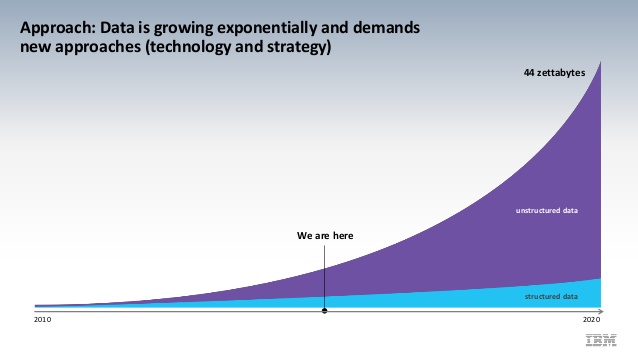 44 ЗЕТАБАЙТ
МЫ ЗДЕСЬ
НЕСТРУКТУРИРОВАНЫЕ ЗНАНИЯ
СТРУКТУРИРОВАНЫЕ ЗНАНИЯ
2010
2030
2020
2. Смена профессий в течение жизни
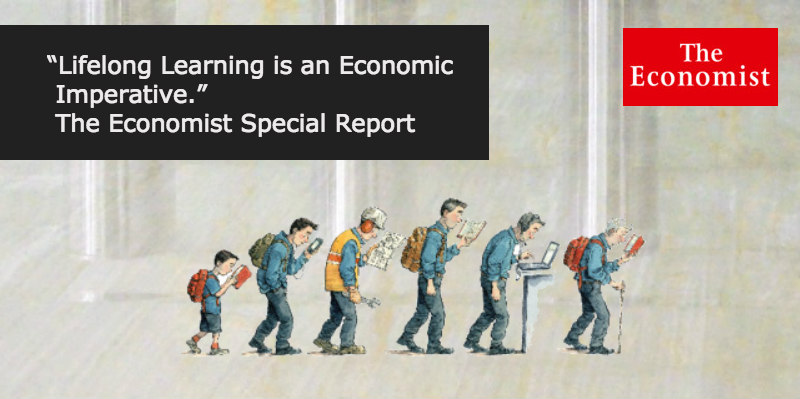 Life Long Learning   =
УМЕНИЕ УЧИТЬСЯ
[Speaker Notes: Все мы ощущаем, что буквально на глазах мир меняется, стали другими дети – изменились их запросы, психика, способы общения. 

КАЖДЫЕ 2 ГОДА объем информации УДВАИВАЕТСЯ – это экспоненциальный, то есть ЛАВИНООБРАЗНЫЙ рост.

Сейчас востребованы профессии, о которых 2–3 года назад мы ничего не знали: SMM специалист, Front-end разработчик, цифровой лингвист и т.д.

Мы не знаем, какие КОНКРЕТНЫЕ знания и умения потребуются нашим детям в жизни.
С уверенностью мы можем сказать только одно – в течение жизни им ПОСТОЯННО ПРИДЕТСЯ  УЧИТЬСЯ  И ПЕРЕУЧИВАТЬСЯ. 

Поэтому сегодня все согласились в том, что  ГЛАВНАЯ ЗАДАЧА ШКОЛЫ – сформировать у детей УМЕНИЕ УЧИТЬСЯ, готовность к самоизменению и саморазвитию.]
ТРЕБОВАНИЯ  ВЕДУЩИХ КОМПАНИЙ  
ПРИ ПРИЕМЕ  НА РАБОТУ
Способен анализировать и синтезировать информацию. Принимает эффективные решения, видит стратегию
Ставит четкие цели, достигает результата и принимает ответственность
СИСТЕМНОЕ МЫШЛЕНИЕ / РЕШЕНИЕ ПРОБЛЕМ / ЛОГИКА
Проявляет зрелость и скромность, постоянно работает над собой. Обладает эмоциональным интеллектом, умеет влиять и решать конфликты
УПРАВЛЕНИЕ  РЕЗУЛЬТАТОМ /ОТВЕТСТВЕННОСТЬ
Предлагает и внедряет прорывные идеи, улучшает продукты, технологии. Использует цифровые навыки
УПРАВЛЕНИЕ СОБОЙ
ИННОВАЦИОННОСТЬ /DIGITAL НАВЫКИ
Создает эффективные команды, развивает членов команды, поощряет различия и открытость
РАЗВИТИЕ КОМАНД /СОТРУДНИЧЕСТВО
Определяет потребности клиентов, предлагает продукты, предвосхищающие ожидания
КЛИЕНТОЦЕНТРИЧНОСТЬ
(ЮЛИЯ  ЧЕЧЕТ)
[Speaker Notes: Именно эти УУД, отношение к которым у учителей сегодня в большинстве своем как к лишней отчетности, важны нашим детям для учебы и жизни. 

Например, чтобы нашего выпуск-ка приняли на интересную и хорошо оплачиваемую работу, важен НЕ СТОЛЬКО ЕГО ДИПЛОМ, сколько УМЕНИЕ БЫСТРО ОТВЕТИТЬ НА ВОПРОС: «Кого больше–неголубей или нептиц?». 

А если его приняли, то значение имеет не знание какой-то формулы, а способность ее НАЙТИ, ПОНЯТЬ И ПРИМ-ИТЬ,  умение ставить цели и преодолевать трудности, выдвигать новые идеи и доводить их до результата, работать в команде и управлять собой. 

То есть именно эти УУД, отношение к которым у учителей сегодня чаще всего как к лишней отчетности, ВАЖНЫ нашим детям для учебы и жизни.]
КАК УЧИТЬ?
XIX век – ОБЪЯСНЕНИЕ
XX век – НАГЛЯДНОЕ ОБЪЯСНЕНИЕ
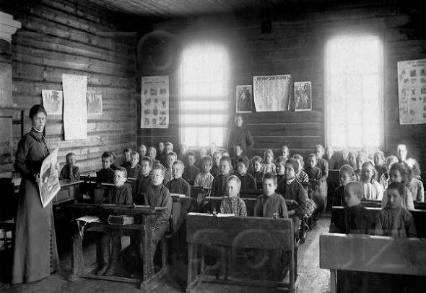 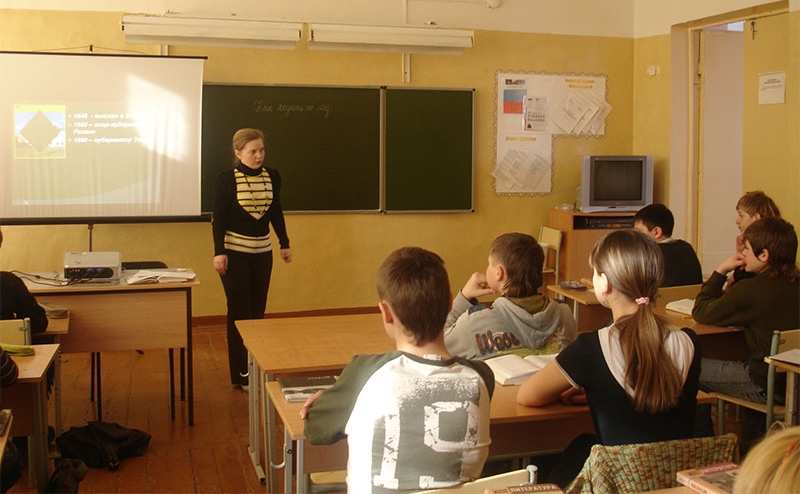 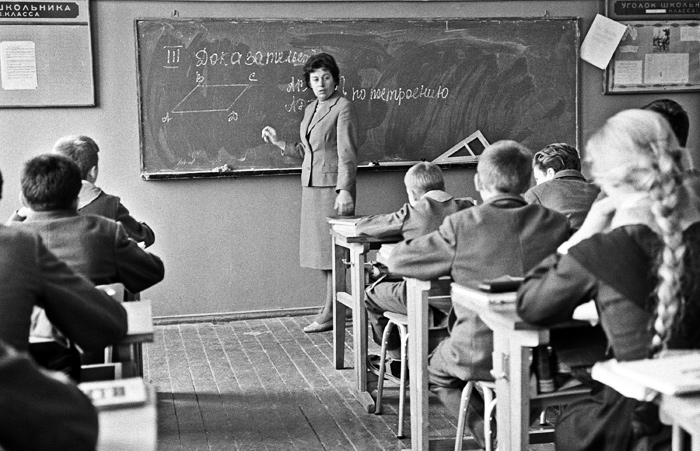 XXI век – ОРГАНИЗАЦИЯ УЧЕБНОЙ ДЕЯТЕЛЬНОСТИ ДЕТЕЙ
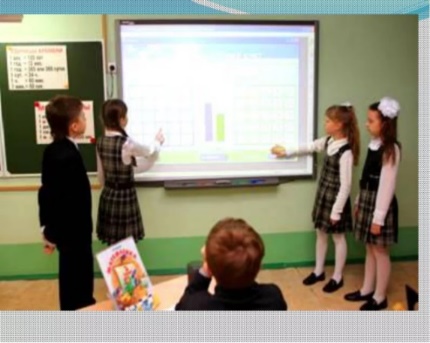 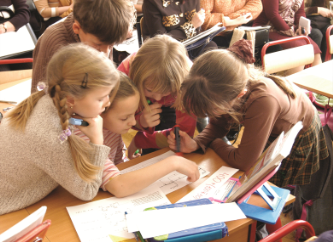 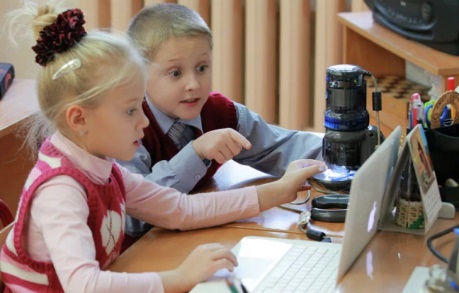 КАРДИНАЛЬНЫМ  ОБРАЗОМ  МЕНЯЕТСЯ  ФУНКЦИЯ  УЧИТЕЛЯ
[Speaker Notes: Но деятельностные новообразования, как утверждал еще Выготский, формируются только в деятельности. Значит, даже чисто внешне, не говоря уже о внутреннем содержании, урок должен выглядеть так, как во 2-й строке. 

А по содержанию – дети должны быть вовлечены в процессы выдвижения гипотез, открытия нового, выполнения всех УУД, составляющих учебную деятельность.]
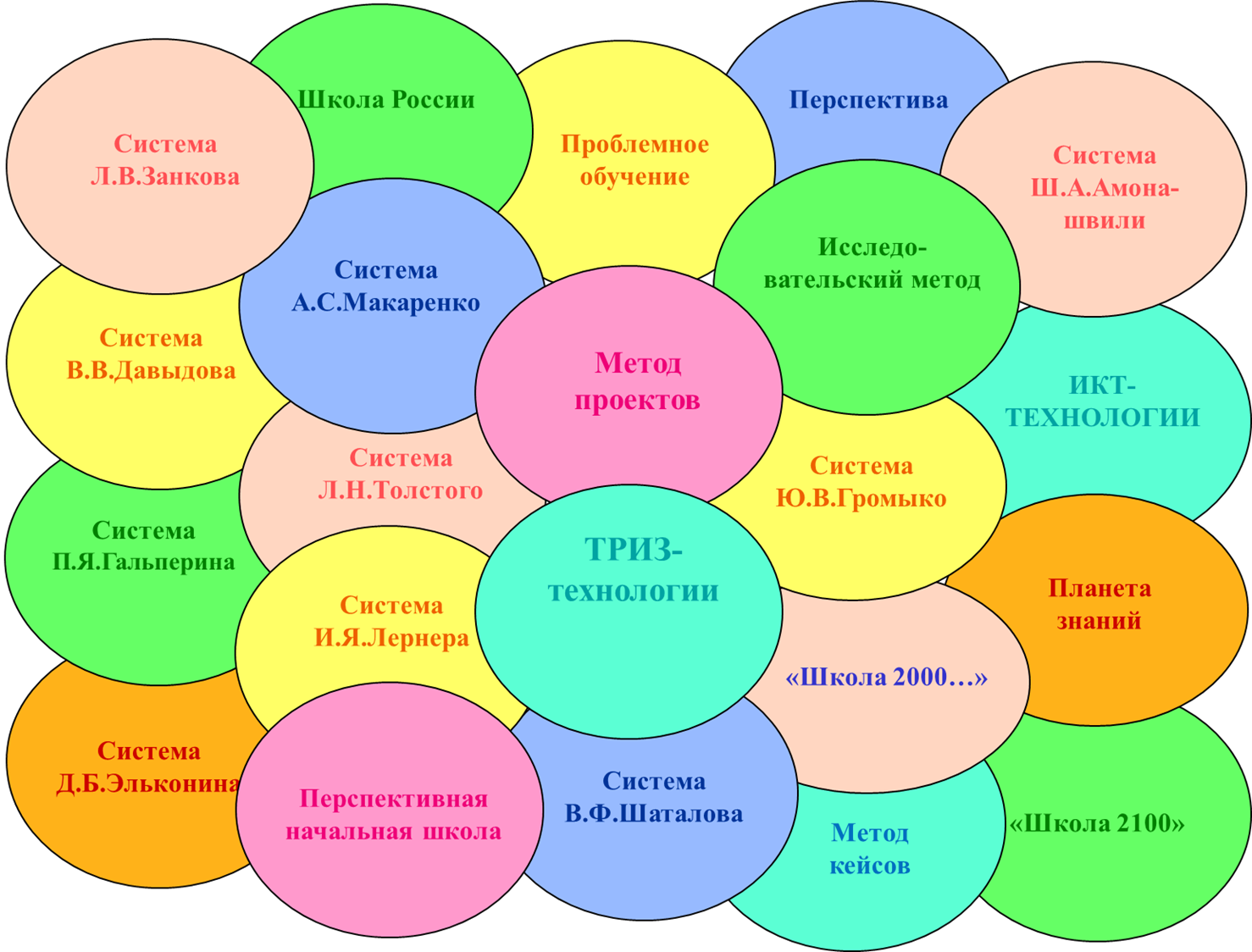 [Speaker Notes: Но вы скажете – есть же огромное количество инструментов, так или иначе реализующих деятельностный подход. Зачем еще какие-то новые инструменты?

Эти шаги, естественно, опора любого исследователя, который предлагает что-то новое, замечательно, что они сделаны. Но проблема сегодня не решена, остается актуальнейшей. Значит, надо идти вперед.]
Что и зачем смешивать?
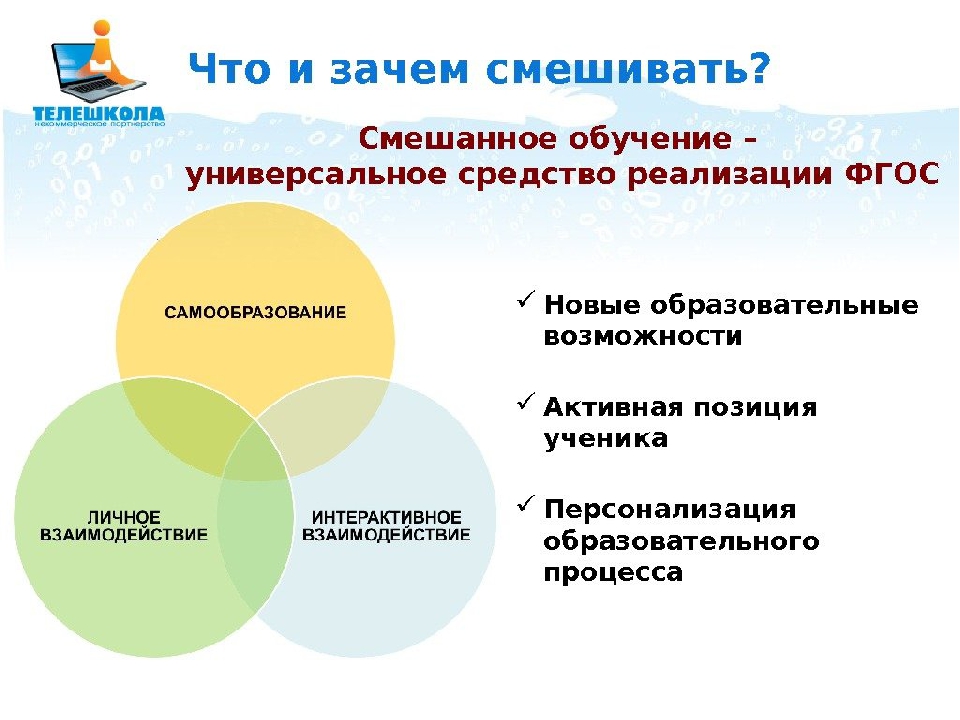 Смешанное обучение (blended learning) - это образовательная технология, совмещающая обучение с участием учителя (лицом к лицу) с онлайн-обучением, предполагающая элементы самостоятельного контроля учеником пути, времени, места и темпа обучения, а также интеграцию опыта обучения с учителем и онлайн.
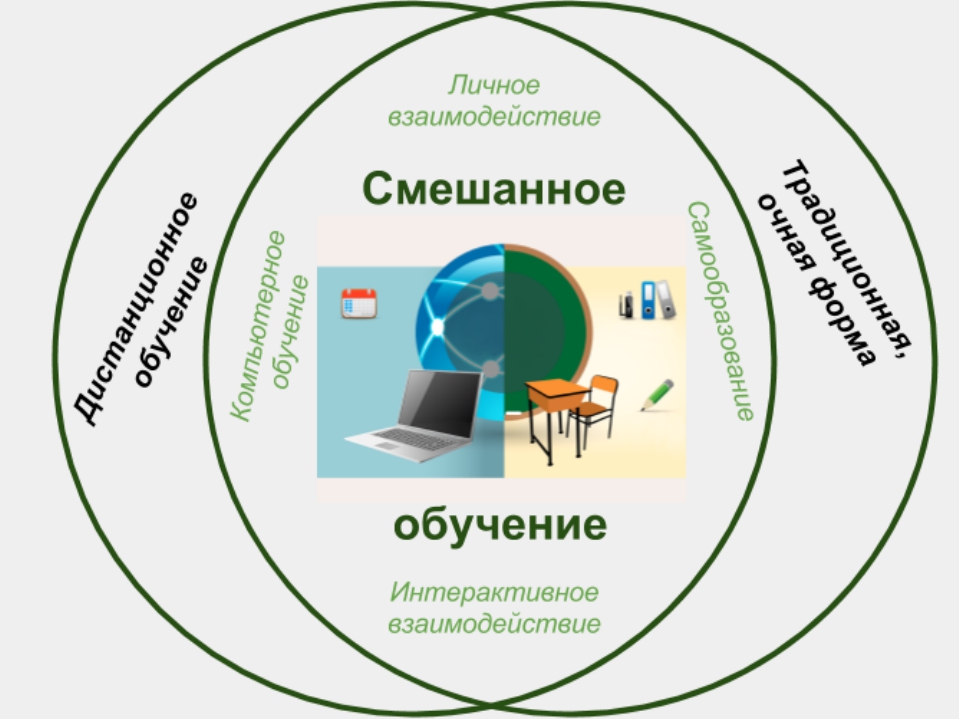 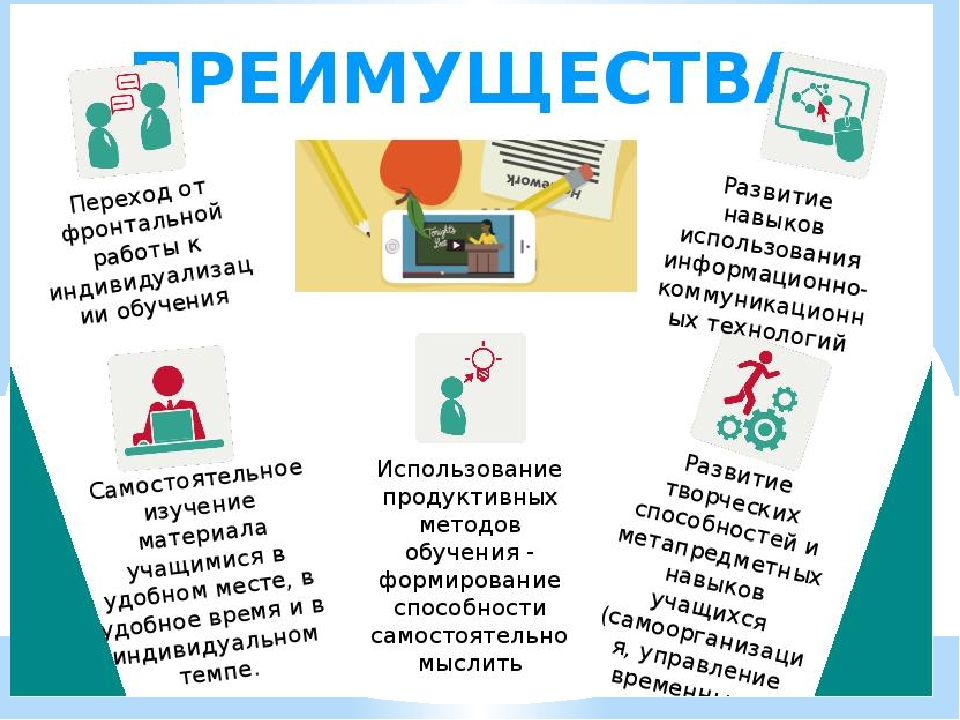 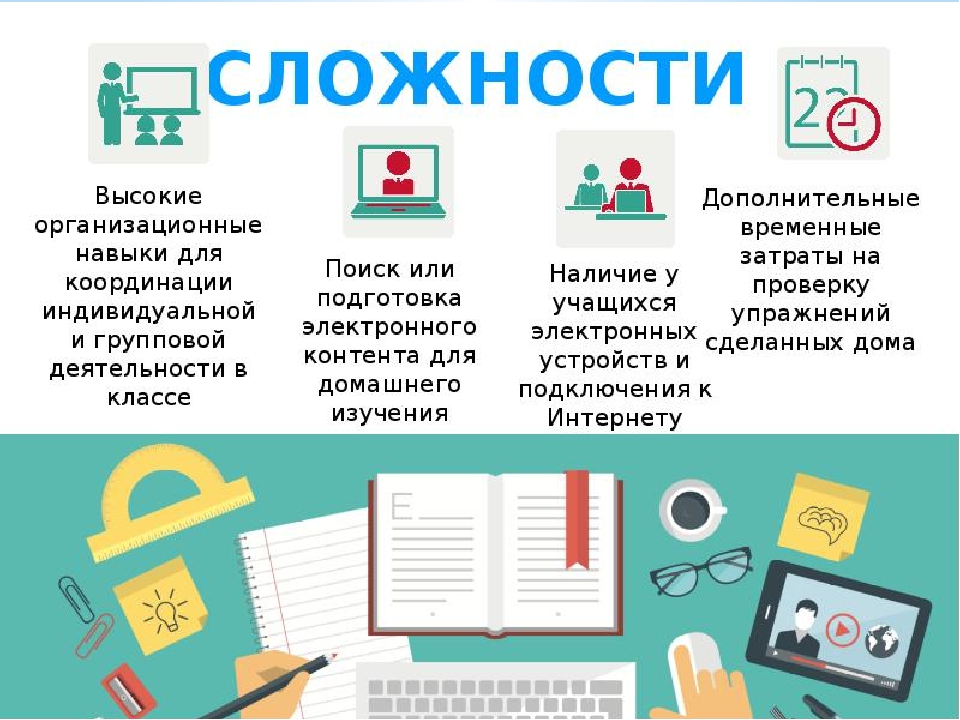 Модели смешанного обучения
«Автономная группа»
«Перевернутый класс»
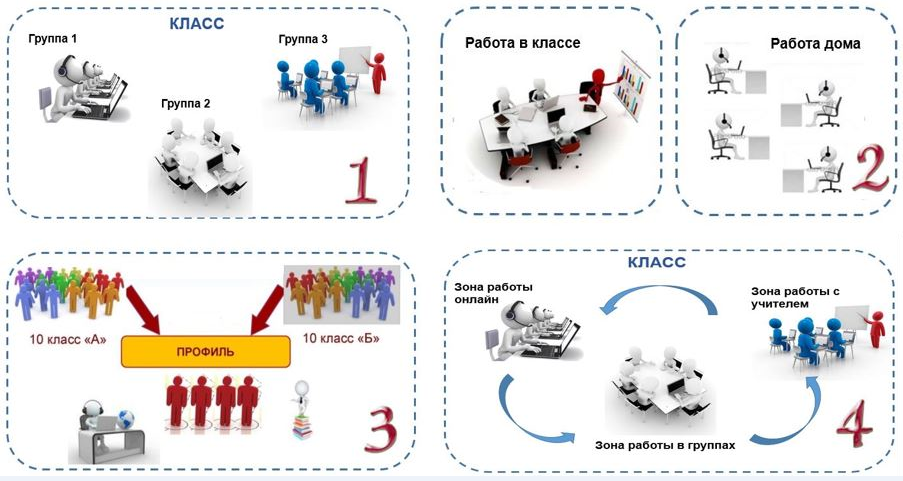 «Ротация станций»
Индивидуальная траектория
Рекомендации по эффективной реализации смешанного обучения в образовательном процессе
Смешанное обучение должно быть целенаправленным. 
Должен лежать системный подход. 
Необходима система контроля усвоения знаний, приобретения навыков и умений. 
Проведение анализа потребностей в обучении целевой аудитории. 
Оптимальное соотношение видов и типов учебной активности.
Построение различных траекторий и сценариев обучения для разных групп обучающихся.
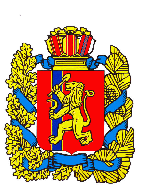 Апробация инновационных моделей обучения в сфере внедрения технологии смешанного обучения в основной школе с использованием возможностей онлайн платформы «01Математика»
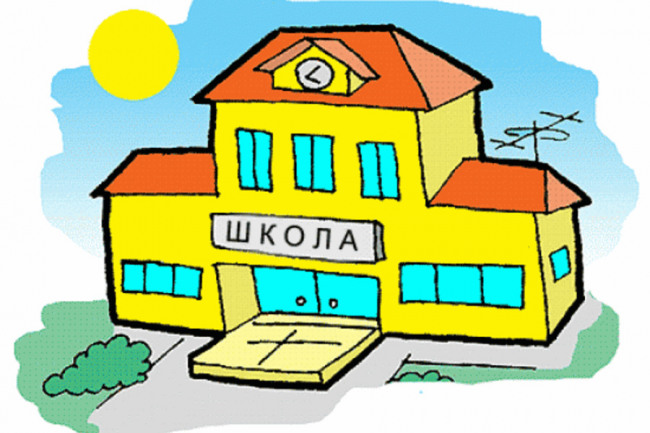 Августовский педсовет 2020
Секция «Смешанное обучение – первые результаты апробации»
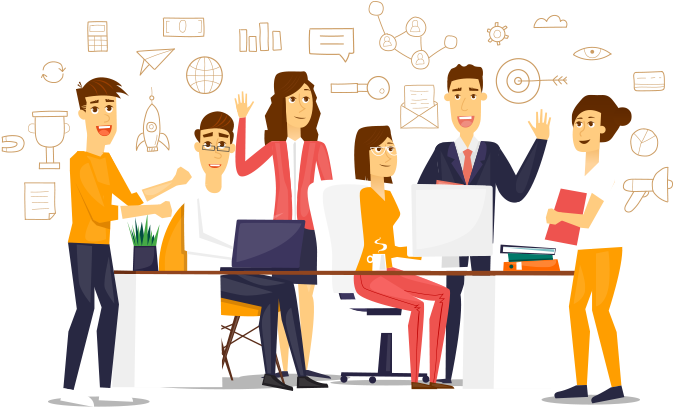 Дата проведения: 
26 августа 2020 года 
с 11.00 до 12.00; 

Секция будет работать в онлайн-формате – https://clck.ru/QNrwk
Программа повышения квалификации
Смешанное обучение на уроках математики в основной школе (на примере использования электронного учебного пособия «01Математика»), 
48 часов, очно.
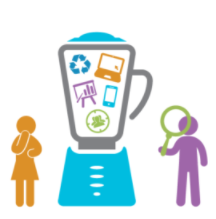 Спасибо за внимание!